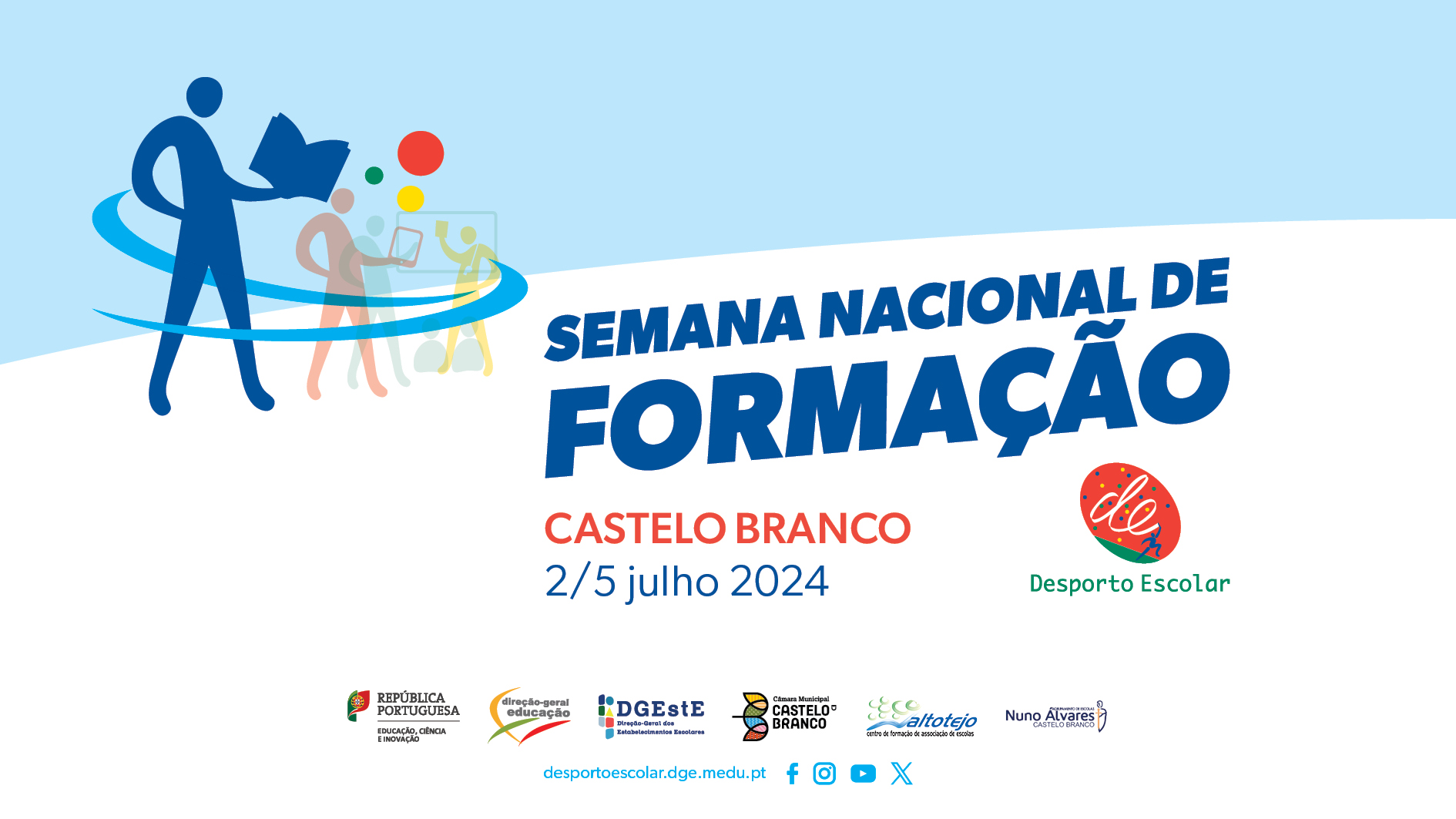 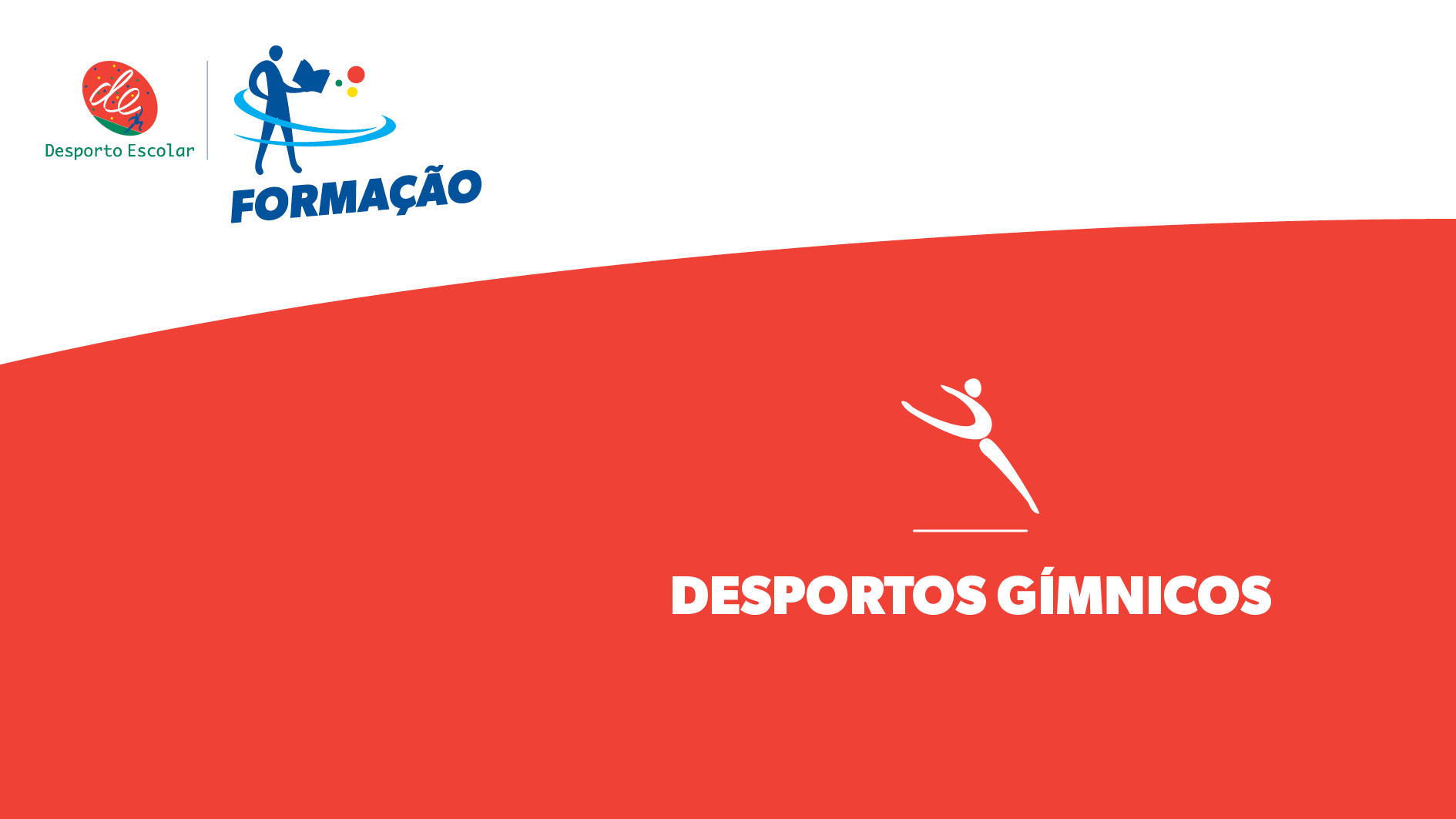 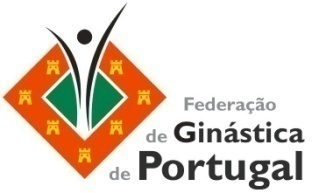 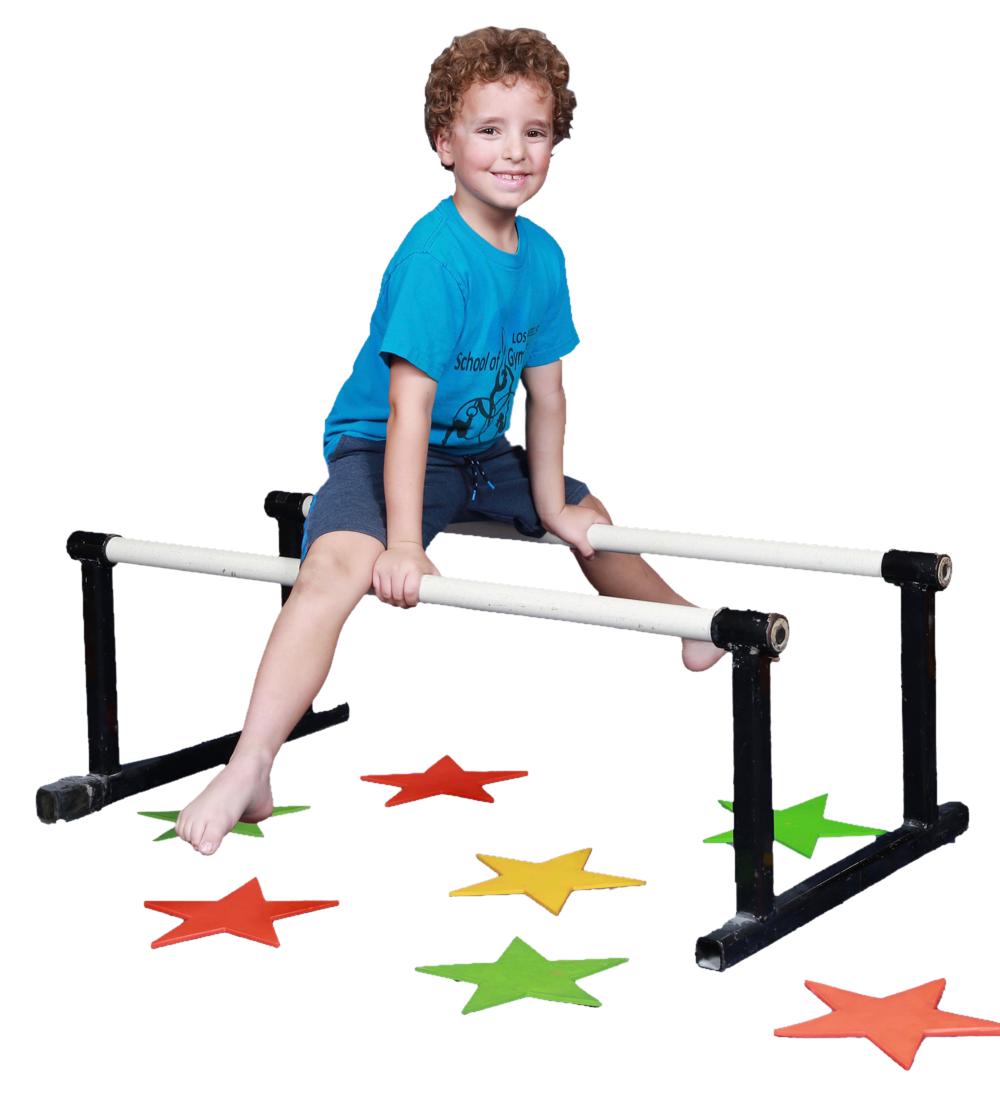 1.3. FILOSOFIA EDUCACIONAL
Autor: Paulo Barata | Formadora: Fernanda Marta
2
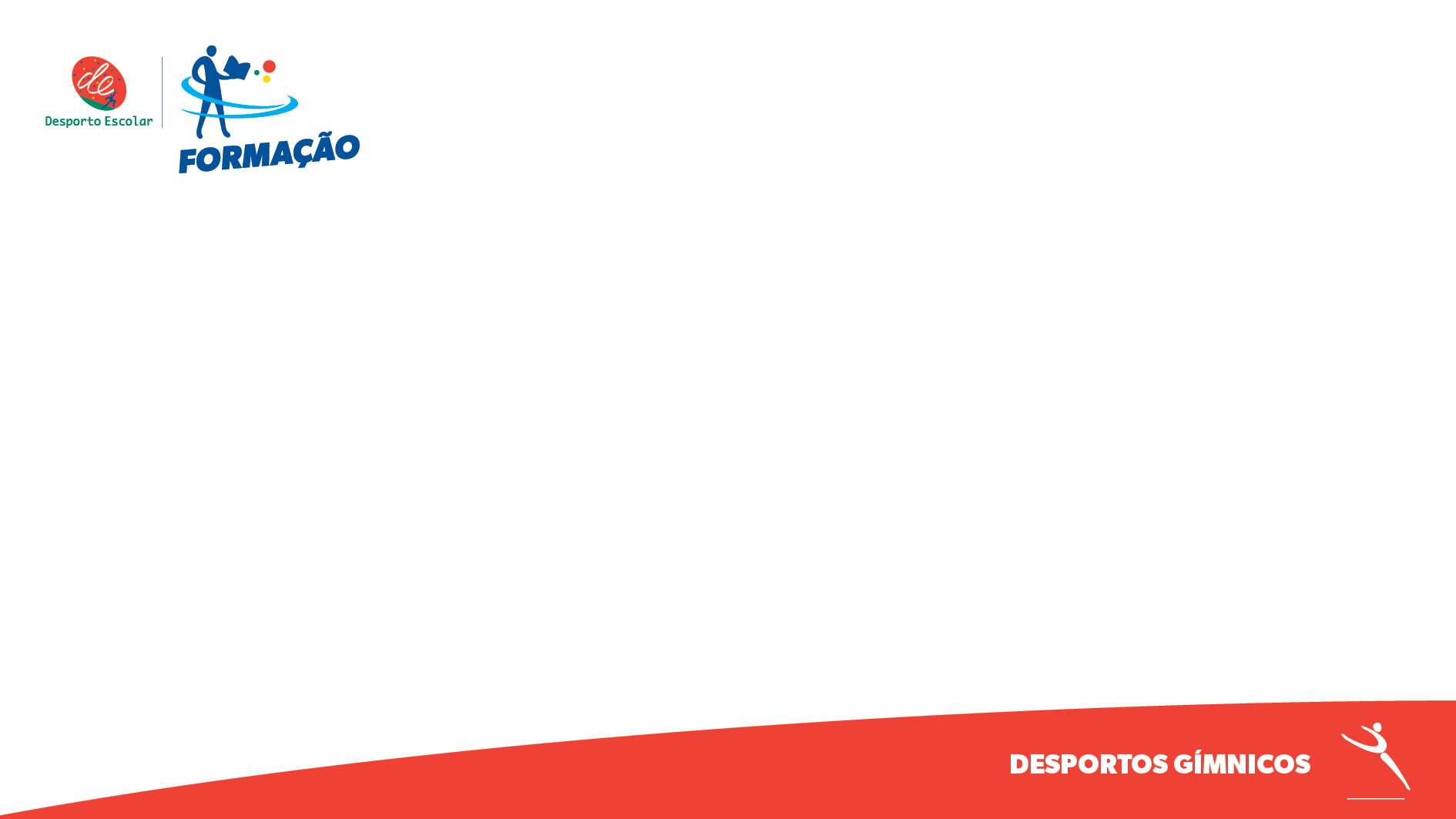 FILOSOFIA EDUCACIONAL
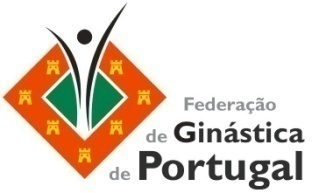 A filosofia educacional que se apresenta para a ginástica baseia-se nos 3Fs, em que cada 'F' 
representa para uma parte essencial da filosofia em geral. 

Os Programas de ensino técnico da ginástica  têm por objetivo preparar técnicos 
e professores que irão aplicar programas que garantam que: 

Os participantes tenham FUN (Diversão)
Os participantes ganhem FITNESS (Capacidade Física)
Os participantes adquiram bons FUNDAMENTALS (Fundamentos)
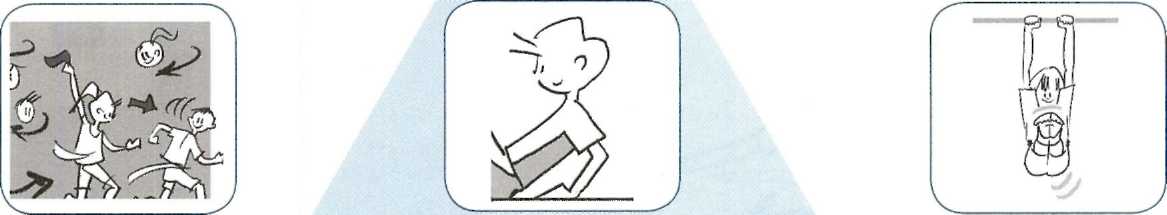 3
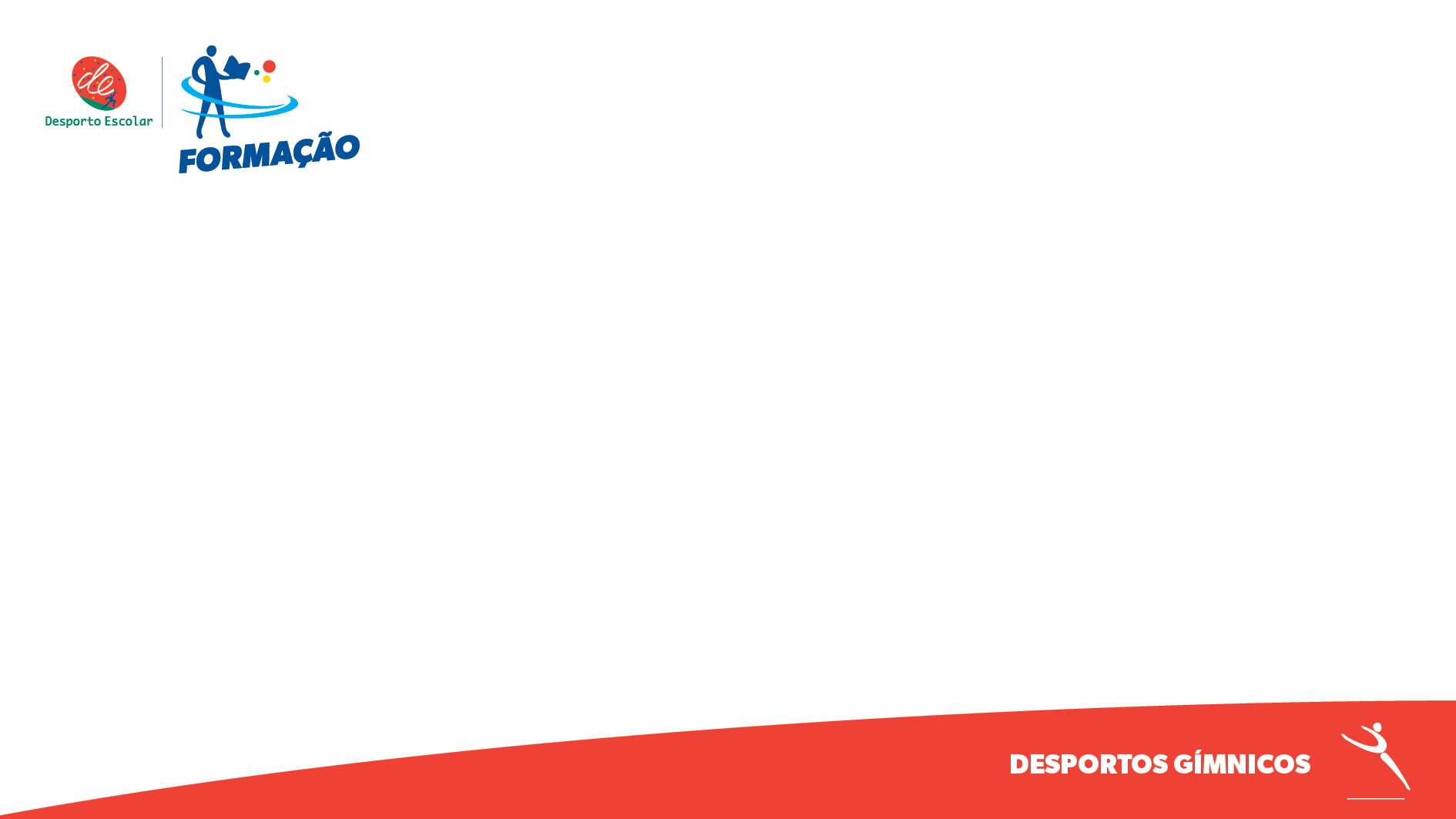 FILOSOFIA EDUCACIONAL
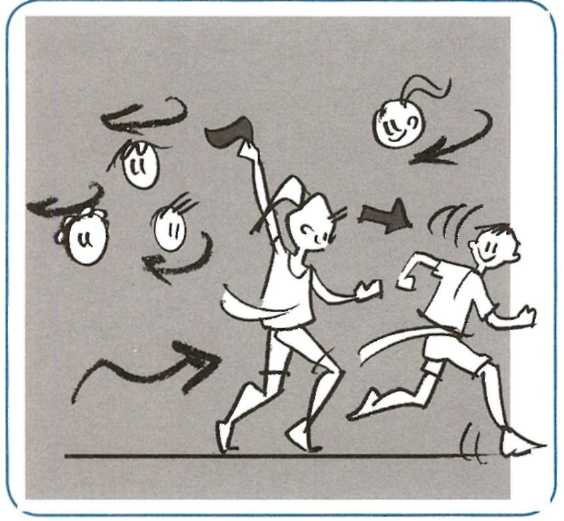 FUN 
Escusado será dizer, se os participantes não gostam 
das aulas de ginástica (não se divertem), eles não vão 
continuar a participar.
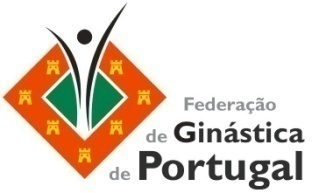 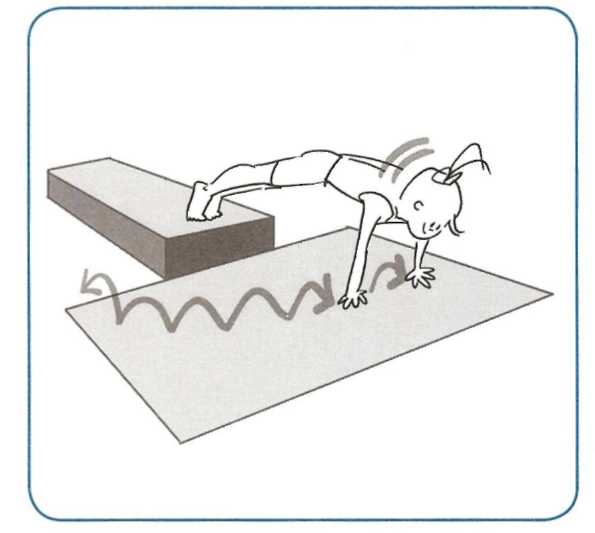 FITNESS 
Da mesma forma, se as pessoas participam, mas não 
têm bons níveis de ADEQUAÇÃO FÍSICA não serão 
capazes de aprender.
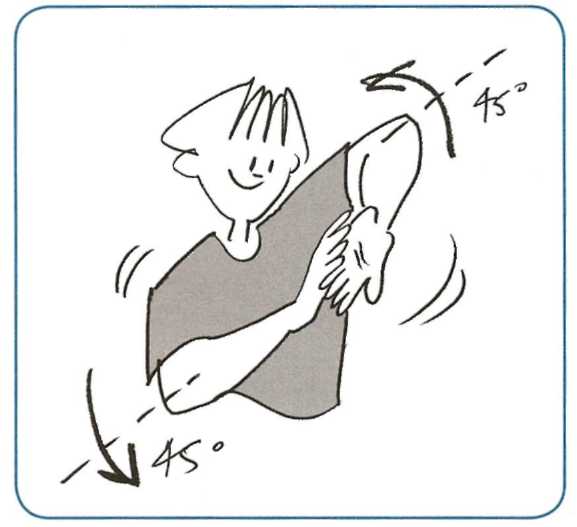 FUNDAMENTOS 
Se eles não aprendem bons fundamentos, de seguida, 
estarão muito limitados na possibilidade de poderem 
progredir em qualquer disciplina da ginástica.
4
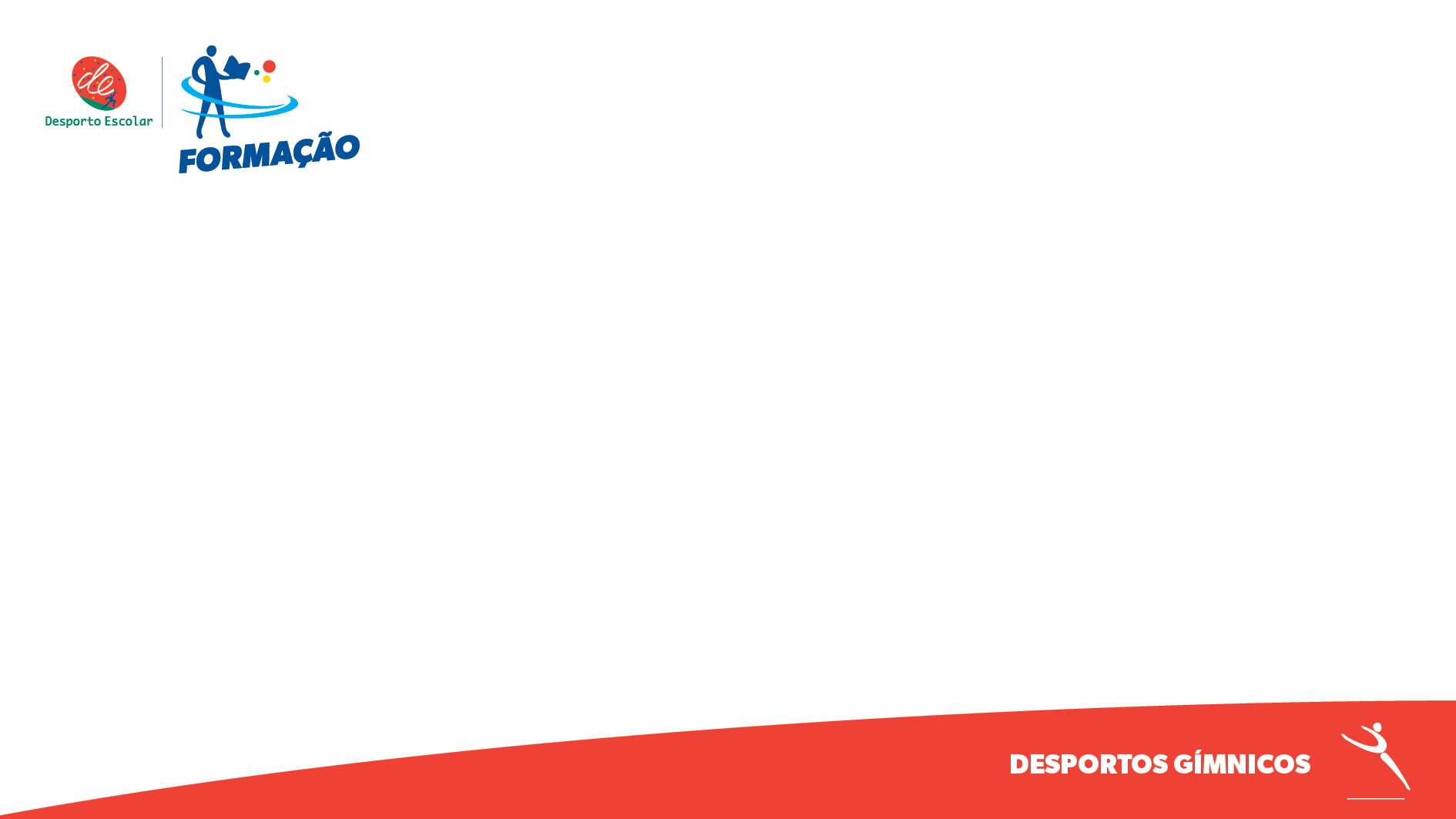 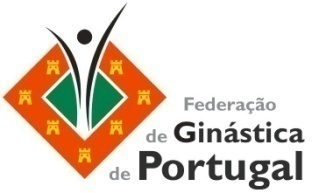 FUNdamentos da Ginástica e da Literacia Motora
FUN - DIVERTIMENTO
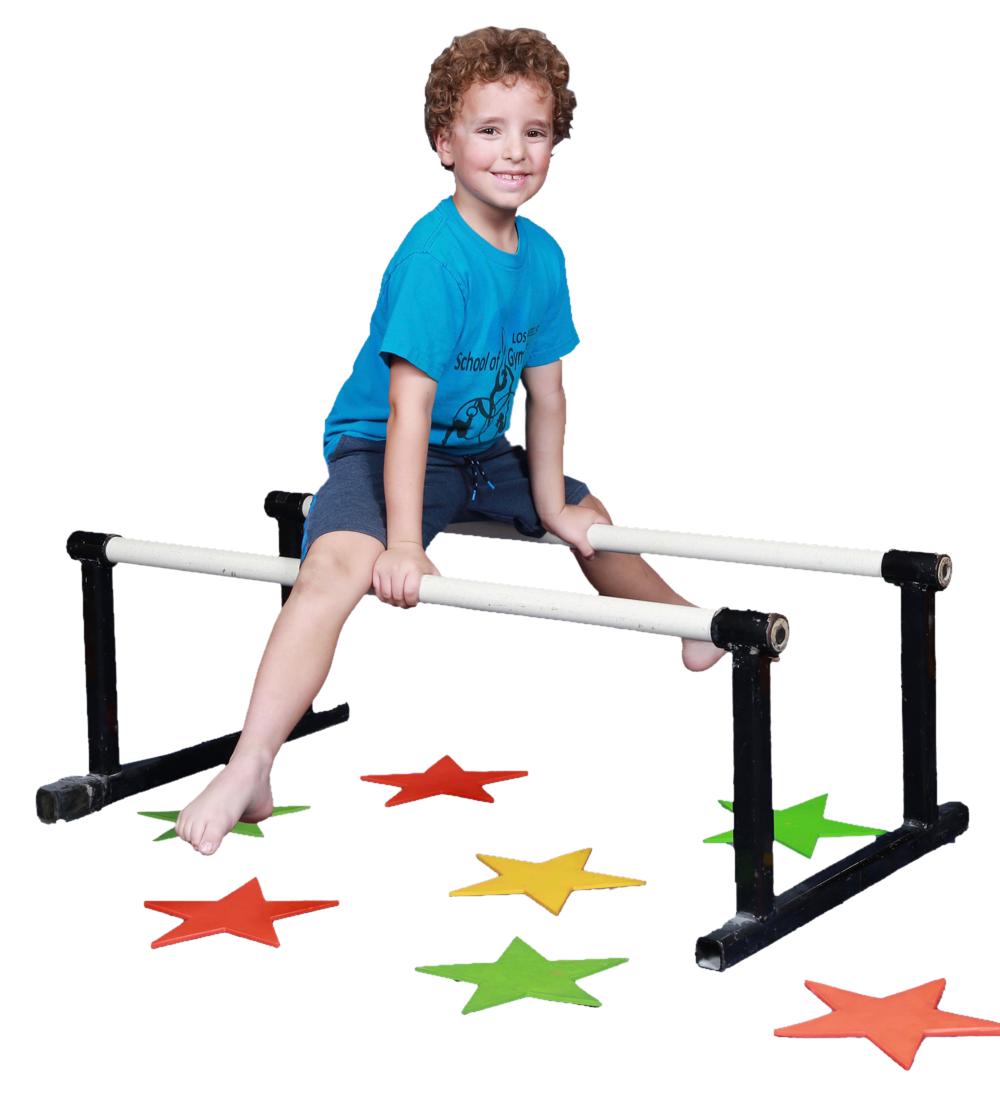 5
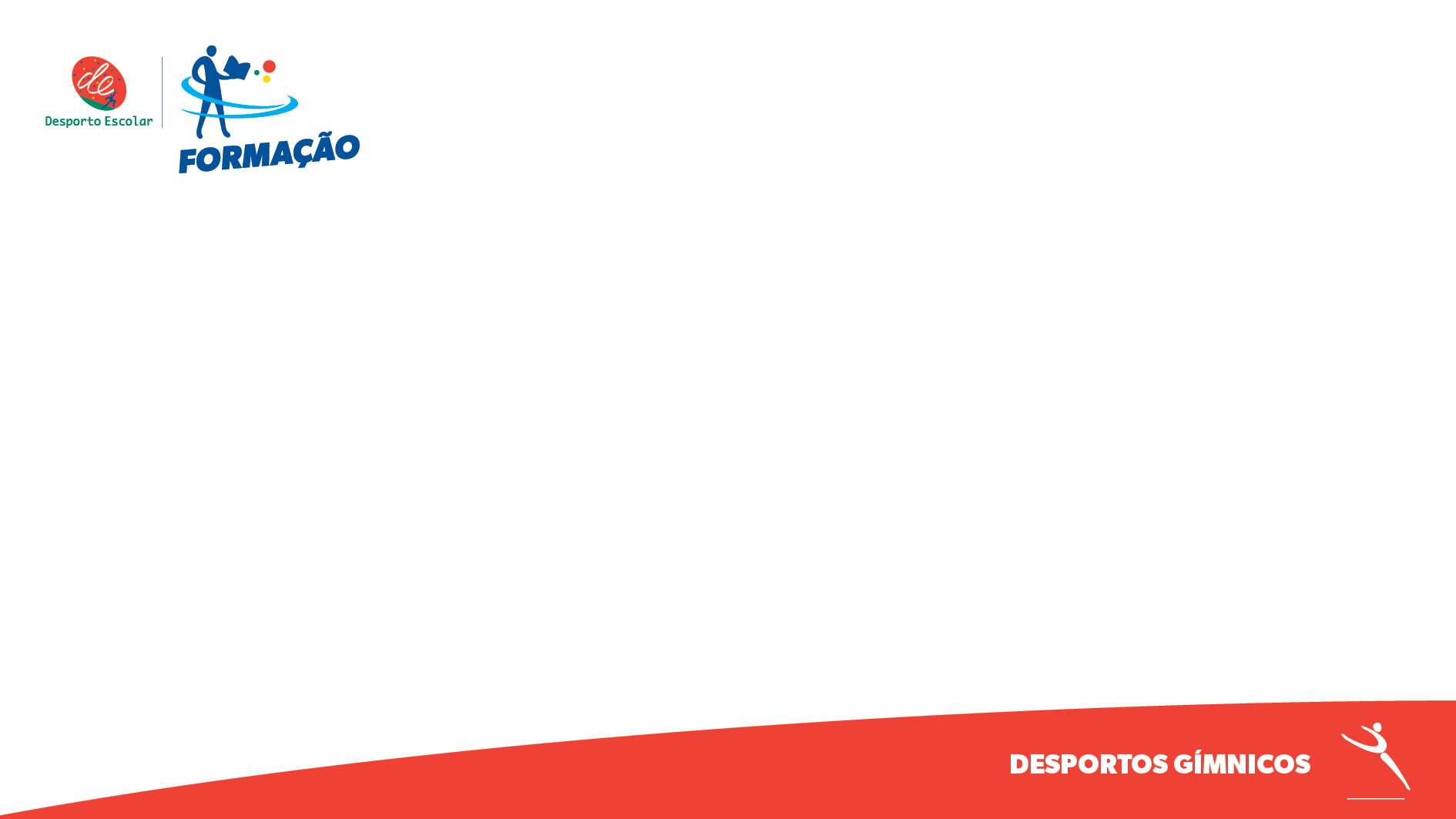 FUN - Divertimento
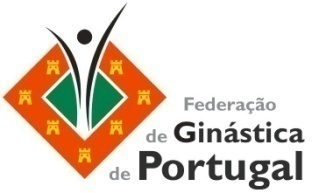 PRINCÍPIO DA DIVERSÃO # 1 

Os participantes devem estar activos a maior 
quantidade de tempo possível.
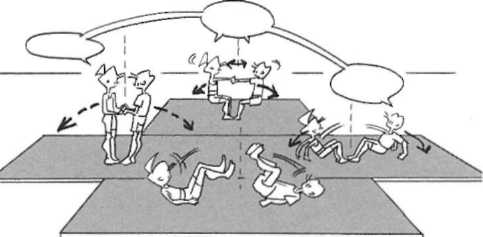 6
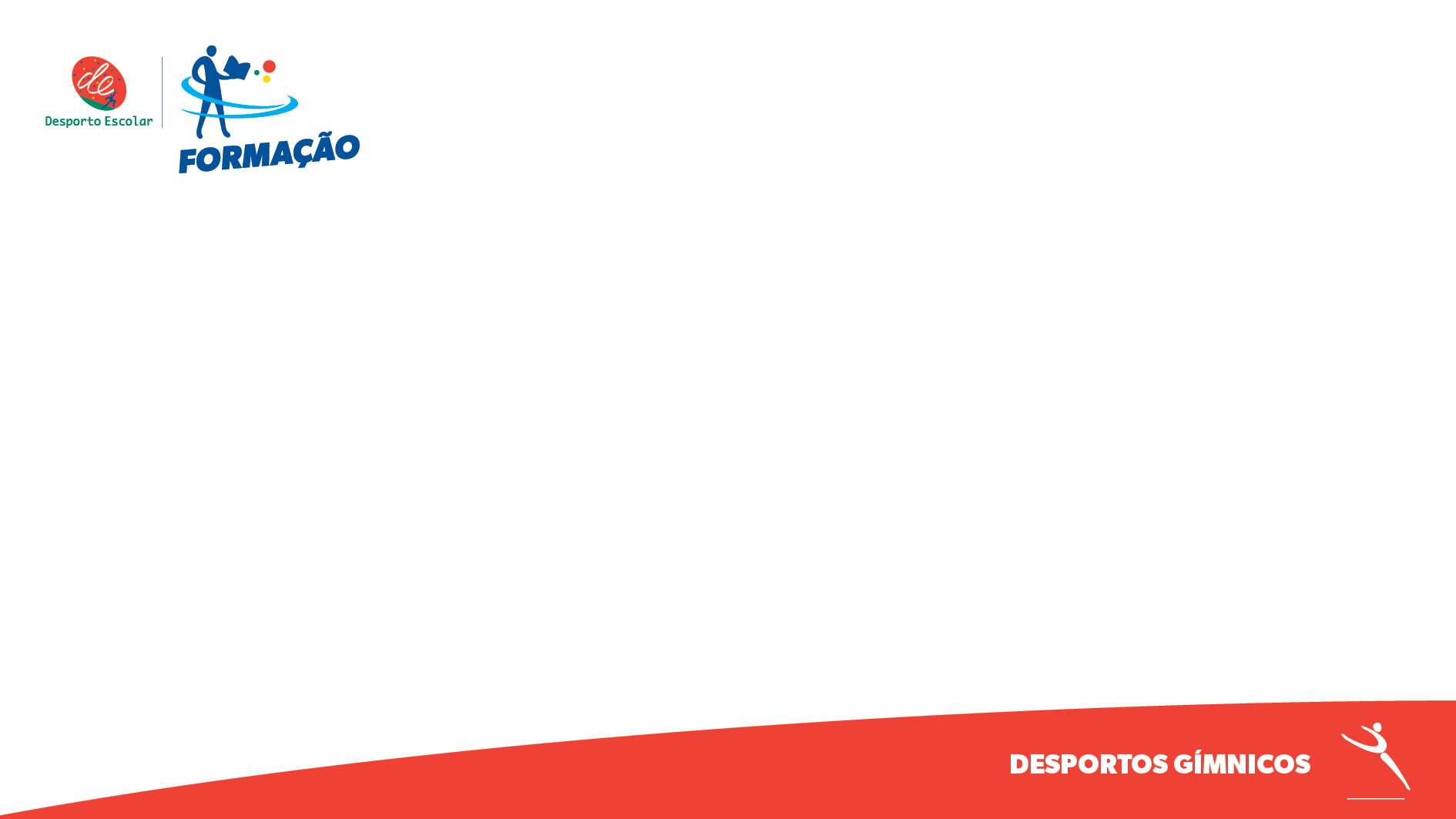 FUN - Divertimento
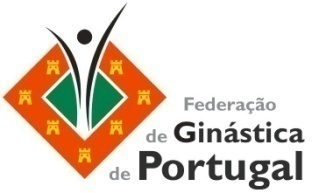 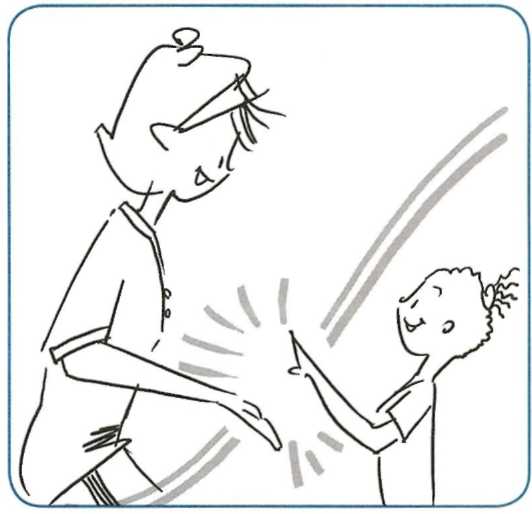 PRINCÍPIO DA DIVERSÃO # 2  

As crianças devem 
ser bem sucedidas na 
maioria das vezes
7
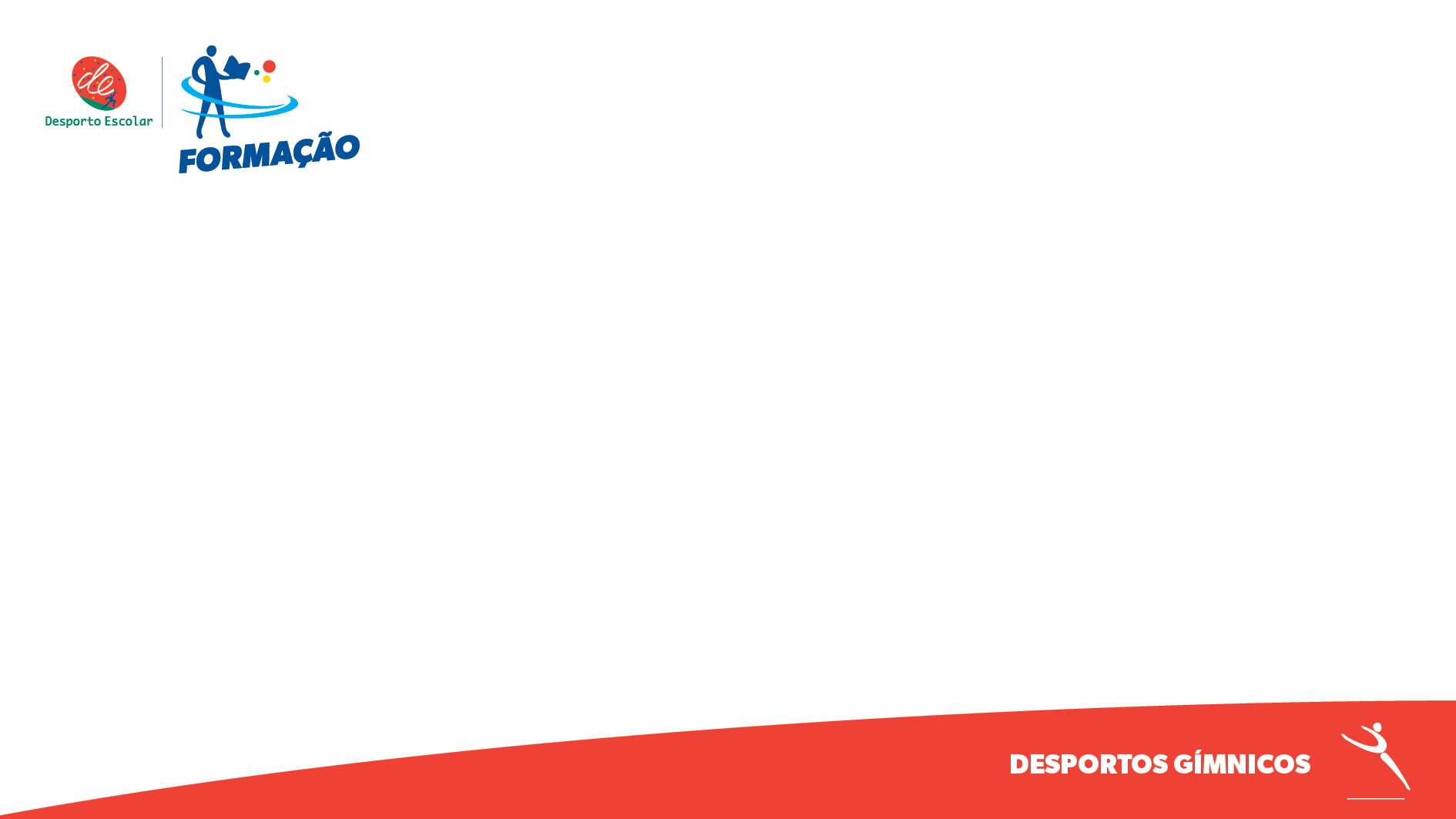 FUN - Divertimento
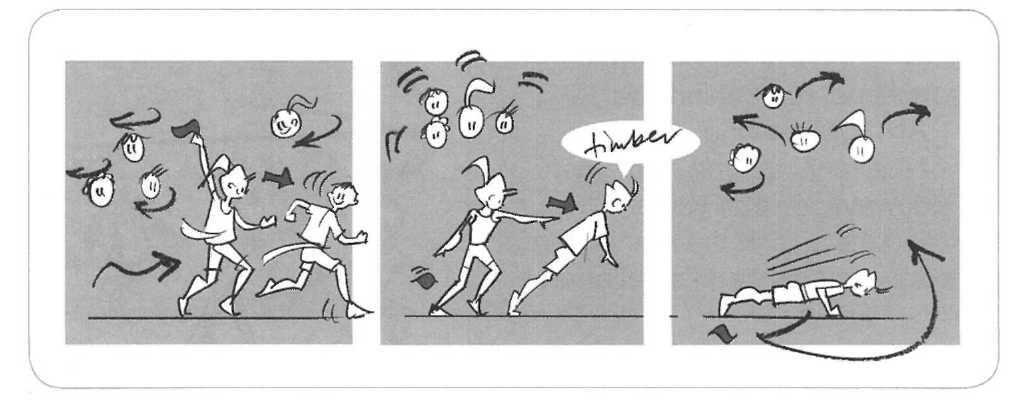 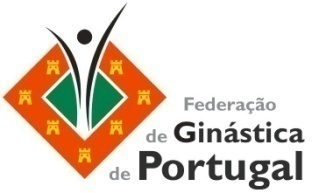 PRINCÍPIO DA DIVERSÃO# 3 
 
As crianças devem jogar a maior parte do tempo
Q4 + Q5
8
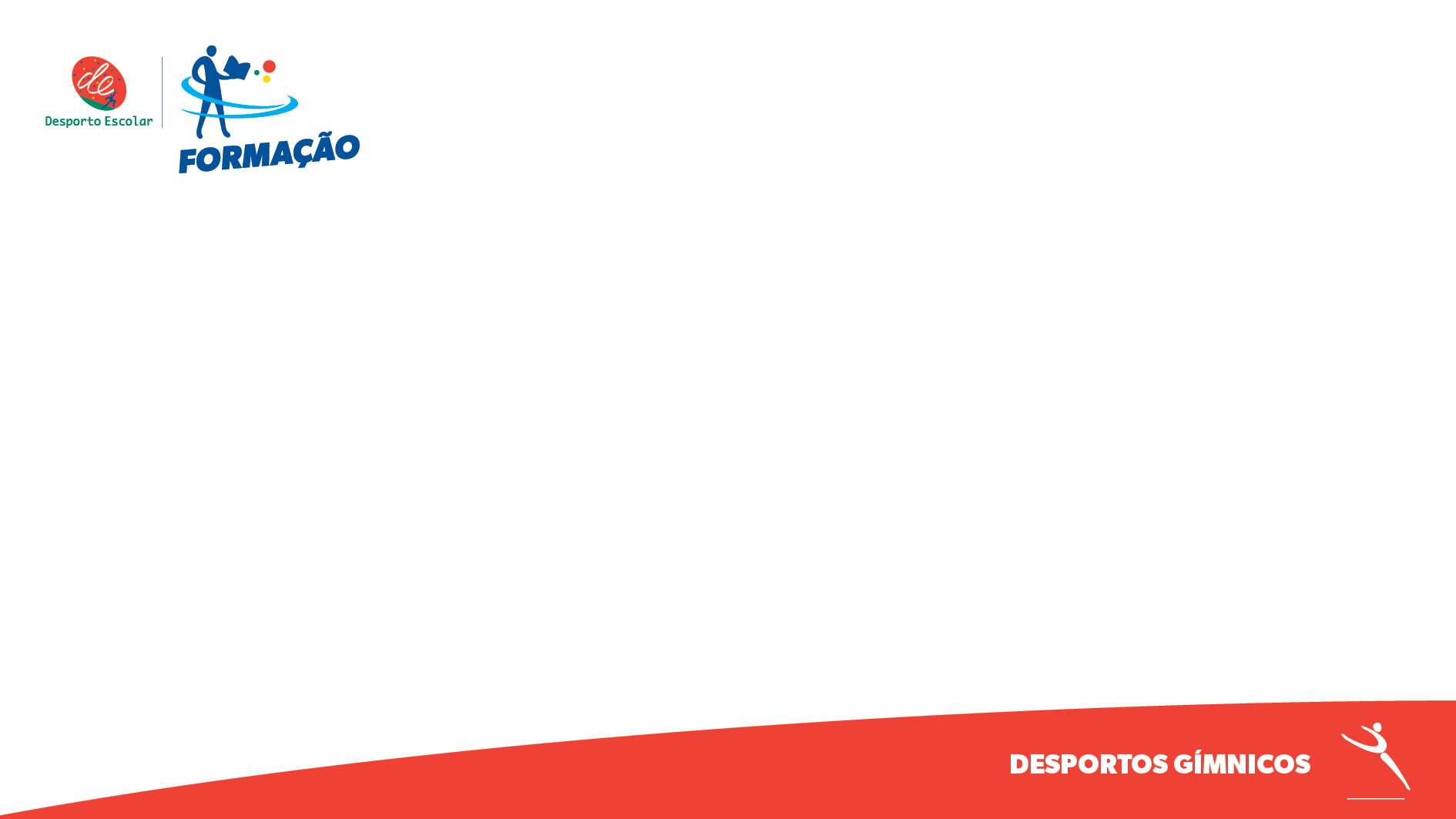 FUN – Divertimento – Regras para os JOGOS
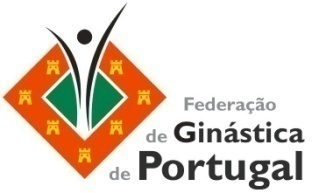 Regra # 1 – Corrida em Segurança no Ginásio
Regra # 2 – Todos os participantes devem estar activos, todo o tempo.
Regra # 3 – Jogar jogos Cooperativos, bem como Competitivos.
Regra # 4 – Jogos de Apanhada podem ser os teus melhores amigos.
Regra # 5 – Jogos devem adequados à Idade e à Maturação.
Regra # 6 – Mudar o jogo rapidamente se não está a resultar ou não é 
	        seguro.
Regra # 7 – Parar o jogo enquanto as crianças ainda o quiserem jogar.
Regra # 8 – Jogos devem ter um objetivo.
9
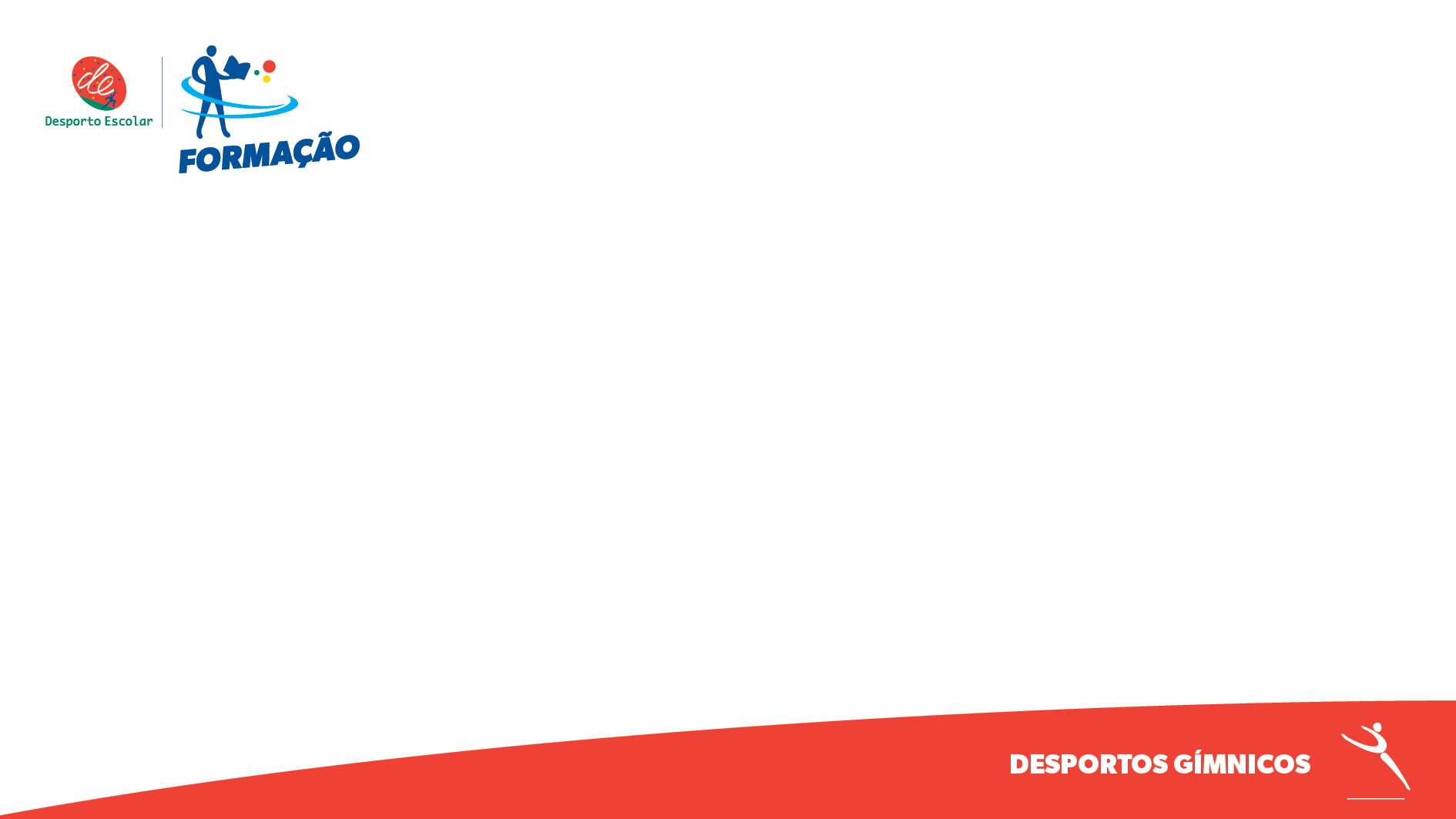 Tarefa prática
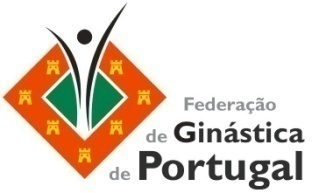 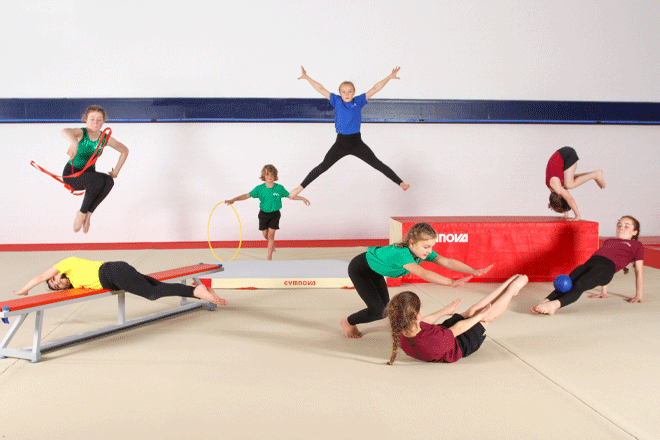 Cada grupo de formandos deve apresentar 1 jogo “gímnico” que integra 4 as 8 regras
10